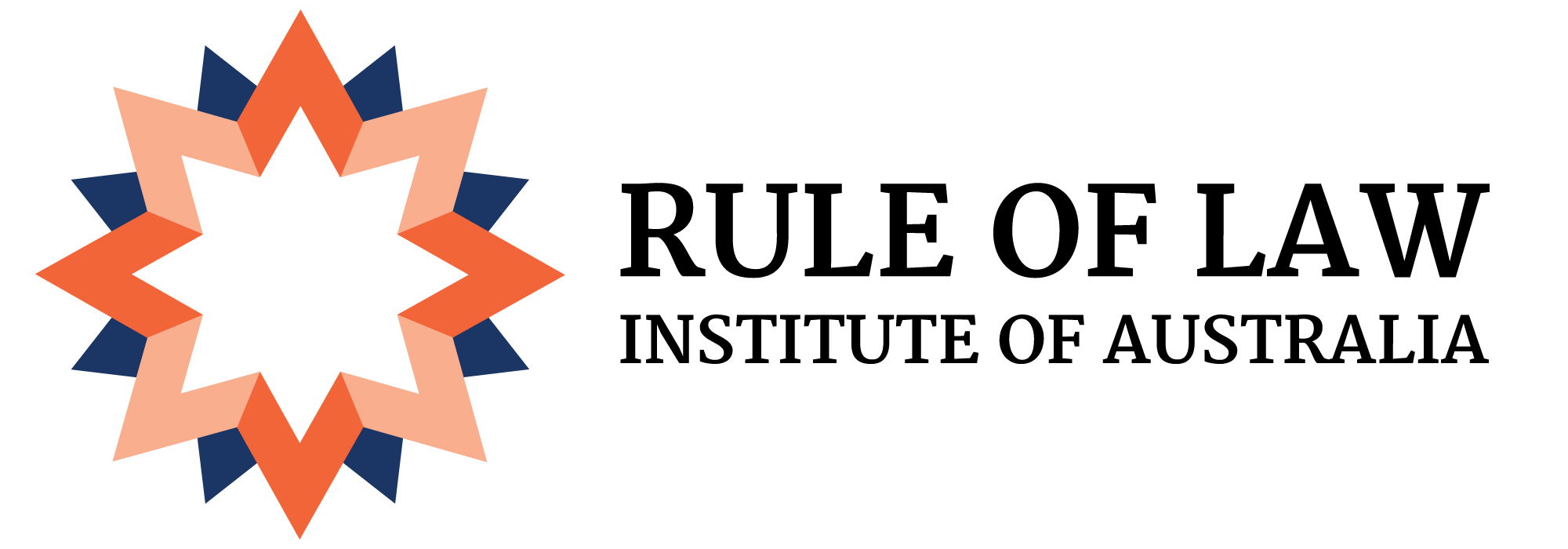 Law Reform
www.ruleoflaw.org.au
Rule of Law Institute of Australia 2019
1
What is Law Reform
"Law reform is the modernisation of the law by: bringing it into accord with current conditions; the elimination of defects in the law; the simplification of the law; and the adoption of new or more effective methods for the administration of the law and the dispensation of justice" (Encyclopaedic Australian Legal Dictionary).
Law Reform is about looking at current laws and advising on changes that might be required.
It also includes looking at societal issues and advising on new laws that might be need to be introduced, where no laws currently exist.
2
The Law Reform Process
Why do we do it?
Changes in our society, technology and business can mean that laws need to be brought up to date or introduced, e.g laws about the sending of data on the internet did not previously exist, as there was no internet.
Who does it?
A Commission is set up with members appointed by the Governor-General or Governor (if a state Commission) upon the advice of the attorney-general, to work together to investigate law reform issues and prepare reports for the government.  These members are usually senior lawyers, retired judges or legal academics.
3
The Law Reform Process 1
How do we do Law Reform - Commission of Inquiry
The Commission can only look at particular areas of law referred to them by the attorney-general in that jurisdiction.  
The attorney-general will ask the Commission to prepare a report, which contain recommendations for the government about introducing new or changed laws.  
Once the report is completed, the government will decide if it wants to bring in any of those changes, through a Bill in Parliament.
4
Law Reform Process 2
Before:preparing its report, the Commission will advertise for people to write submissions to it about that particular legal issue.  
Any person or group can make written submissions to a Law Reform Commission.  
There will be a timeframe for people to make their written submissions.  
Once that time is up, the Commission members and their staff will read all of the submissions and put together their recommendations about law reform in that area in a report. 
 The Commission may or may not recommend changes to the law or the introduction of new laws in a particular area, depending on what the submissions might say and what they think is appropriate.
The Commission is an independent statutory body.  This means that it will not necessarily make recommendations that the government wants or on the basis of the public submissions made to it.  It will take the public submissions into account making their decision and will make reference to the submissions in its report.
5
Law Reform Commissions - Federal
Australian Law Reform Commission 
Federal Commission - now based in Brisbane.
It prepares reports on topics selected by the Attorney-General of Australia.
https://www.alrc.gov.au/about
Recent Reports: Review of the Family Law System, Inquiry into the Incarceration Rates of ATSI people, Inquiry into Class Action Proceedings.
6
Law Reform Commissions - State
Queensland Law Reform Commission (QLRC)
The Queensland Law Reform Commission is an independent statutory body established under the Law Reform Commission Act 1968 (Qld).
The Commission's key duties include undertaking law reform reviews referred to it by the Attorney-General and preparing and submitting to the Attorney-General a proposed program of law reform reviews, for approval by the Attorney-General.
Recent Reports:	Civil Surveillance and Privacy Review, Termination of Pregnancy Review, Guardianship Laws Review.
7
Law Reform Commissions - State
Members of the QLRC
Judicial officers, barristers, solicitors or law lecturers.  Five current members.
Justice David Jackson is the current chairperson.
https://www.qlrc.qld.gov.au/members-and-staff
8
Law Reform in Queensland - Human Rights Bill
The Queensland Government introduced a Human Rights Bill (2018) in October 2018.  Not yet passed into law.
The Bill deals with 23 human rights.
http://statements.qld.gov.au/Statement/2018/10/31/human-rights-bill-honours-another-palaszczuk-government-election-commitment
“The Bill makes it unlawful for public entities to act or make a decision in a way that is not compatible with human rights or to fail to give proper consideration to human rights in making decisions”. (www.gadens.com)
A new Queensland Human Rights Commission will be set up and run by a Commissioner of Human Rights.  The proposed Commissioner is the current Anti-Discrimination Commissioner, Scott McDougall.
If enacted, the law will affect current and future legislation and how government departments deal with the public.
9